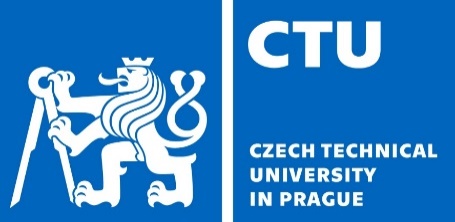 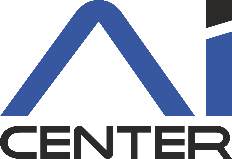 Paralelní a distribuované výpočty(B4B36PDV)
Jakub Mareček, Michal Jakob
jakub.marecek@fel.cvut.cz

Artificial Intelligence Center
Department of Computer Science
Faculty of Electrical Engineering 
Czech Technical University in PragueDnes s využitím materiálů Brana Bošanského: https://cw.fel.cvut.cz/b192/courses/b4b36pdv/lectures/start
Z předminulé přednášky
Co to vlastně dělá?
#include <algorithm>#include <chrono>#include <execution>#include <iostream>#include <random>#include <vector>using namespace std::chrono;int main() {    const int N = 1000000;    std::vector<int> v(N);    std::mt19937 rng;    rng.seed(std::random_device()());    std::uniform_int_distribution<int> dist(0, 255);    std::generate(begin(v), end(v), [&]() { return dist(rng); });    auto start = high_resolution_clock::now();    std::sort(std::execution::par, begin(v), end(v));    auto finish = high_resolution_clock::now();    auto duration = duration_cast<milliseconds>(finish - start);    std::cout << "\nElapsed time = " << duration.count() << " ms\n";    return 0;}
Nad kódem z předminulé přednášky
Co to vlastně dělá?
https://github.com/gcc-mirror/gcc/blob/16e2427f50c208dfe07d07f18009969502c25dc8/libstdc%2B%2B-v3/include/pstl/algorithm_impl.h#L2107
template <class _ExecutionPolicy, typename _RandomAccessIterator, typename _Compare, typename _LeafSort>void__parallel_stable_sort(_ExecutionPolicy&&, _RandomAccessIterator __xs, _RandomAccessIterator __xe, _Compare __comp,                       _LeafSort __leaf_sort, std::size_t __nsort = 0){    tbb::this_task_arena::isolate([=, &__nsort]() {        //sorting based on task tree and parallel merge        typedef typename std::iterator_traits<_RandomAccessIterator>::value_type _ValueType;        typedef typename std::iterator_traits<_RandomAccessIterator>::difference_type _DifferenceType;        const _DifferenceType __n = __xe - __xs;        if (__nsort == __n)            __nsort = 0; // 'partial_sort' becames 'sort'        const _DifferenceType __sort_cut_off = _PSTL_STABLE_SORT_CUT_OFF;        if (__n > __sort_cut_off)        {            __buffer<_ValueType> __buf(__n);            __root_task<__stable_sort_func<_RandomAccessIterator, _ValueType*, _Compare, _LeafSort>> __root{                    __xs, __xe, __buf.get(), true, __comp, __leaf_sort, __nsort, __xs, __buf.get()};            __task::spawn_root_and_wait(__root);            return;        }        //serial sort        __leaf_sort(__xs, __xe, __comp);    });}
Nad kódem z předminulé přednášky
Co to vlastně dělá?
https://godbolt.org/
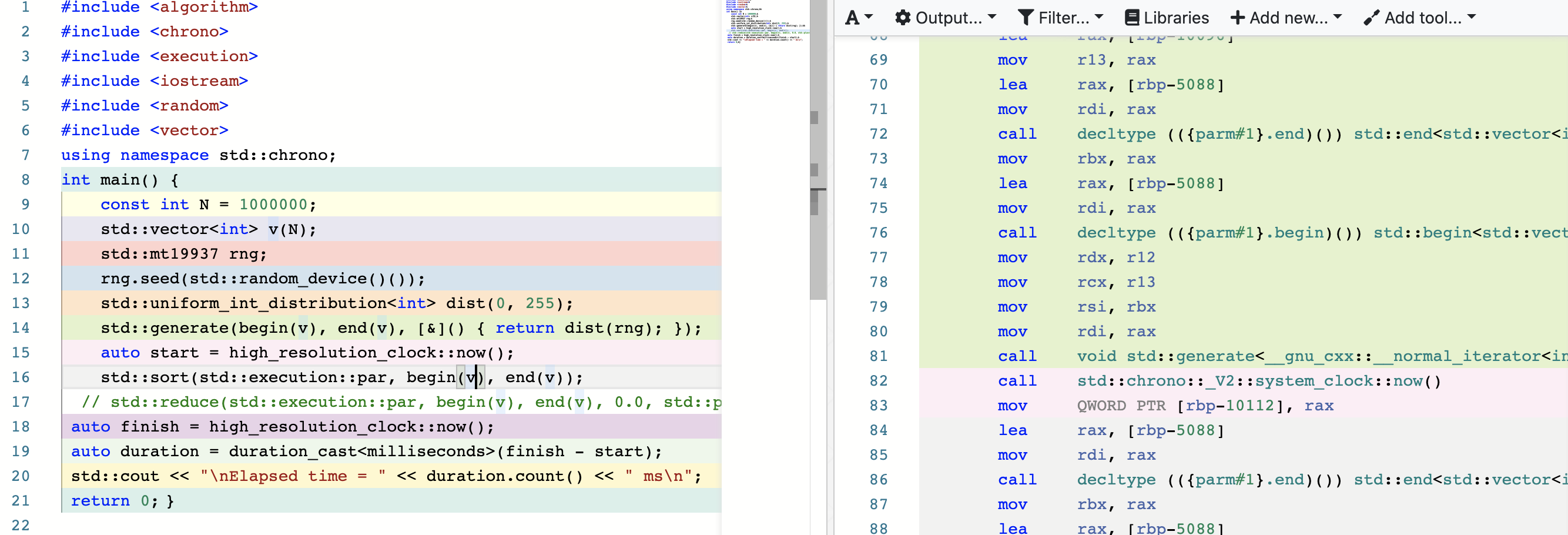 Nad kódem z předminulé přednášky
Co to vlastně dělá?
https://github.com/gcc-mirror/gcc/blob/16e2427f50c208dfe07d07f18009969502c25dc8/libstdc%2B%2B-v3/include/pstl/parallel_backend_tbb.h#L1157

“sorting based on task tree and parallel merge”

tbb::task_scheduler_init init(…);

std::thread::hardware_concurrency()

std::hardware_constructive_interference_size; https://en.cppreference.com/w/cpp/thread/hardware_destructive_interference_size
Z minulé přednášky
Techniky rozděluj a panuj
Potřebujeme seřadit pole (čísel) dané velikosti a využít k tomu techniky paralelizace
Podobně jako při standardních řadících algoritmech – pro ilustraci myšlenek paralelizace se věnujeme i těm méně efektivním
void qs(std::vector<int> &vector_to_sort, int from, int to) {    if (to - from <= base_size) {        std::sort(vector_to_sort.begin() + from, vector_to_sort.begin() + to);        return;    }    //rozdeleni dle pivota (vector_to_sort[from])    int part2_start = partition(vector_to_sort, from, to, vector_to_sort[from]);    if (part2_start - from > 1) {#pragma omp task shared(vector_to_sort) firstprivate(from, part2_start)        {            qs(vector_to_sort, from, part2_start);        }    }    if (to - part2_start > 1) {        qs(vector_to_sort, part2_start, to);    }}
Z minulé přednášky
Techniky rozděluj a panuj
template<class RanIt, class _Pred>void qsort3w(RanIt _First, RanIt _Last, _Pred compare) {    if (_First >= _Last) return;    std::size_t _Size = 0L;    g_depth++;    if ((_Size = std::distance(_First, _Last)) > 0) {        RanIt _LeftIt = _First, _RightIt = _Last;        bool is_swapped_left = false, is_swapped_right = false;        typename std::iterator_traits<RanIt>::value_type _Pivot = *_First;        RanIt _FwdIt = _First + 1;        while (_FwdIt <= _RightIt) {            if (compare(*_FwdIt, _Pivot)) {                is_swapped_left = true;                std::iter_swap(_LeftIt, _FwdIt);                _LeftIt++;                _FwdIt++;            } else if (compare(_Pivot, *_FwdIt)) {                is_swapped_right = true;                std::iter_swap(_RightIt, _FwdIt);                _RightIt--;            } else _FwdIt++;        }        if (_Size >= cutoff) {#pragma omp taskgroup            {#pragma omp task untied mergeable                if ((std::distance(_First, _LeftIt) > 0) && (is_swapped_left))                    qsort3w(_First, _LeftIt - 1, compare);#pragma omp task untied mergeable                if ((std::distance(_RightIt, _Last) > 0) && (is_swapped_right))                    qsort3w(_RightIt + 1, _Last, compare);            }        } else {#pragma omp task untied mergeable            {                if ((std::distance(_First, _LeftIt) > 0) && is_swapped_left)                    qsort3w(_First, _LeftIt - 1, compare);                if ((std::distance(_RightIt, _Last) > 0) && is_swapped_right)                    qsort3w(_RightIt + 1, _Last, compare);            }        }    }}
Intel Develop se chlubínásledující variantou:
Třícestné quicksort
Kontrola setřízení
taskgroup
task untied mergeable
https://software.intel.com/content/www/us/en/develop/articles/an-efficient-parallel-three-way-quicksort-using-intel-c-compiler-and-openmp-45-library.html
Nad kódem z minulé přednášky
Techniky rozděluj a panuj
Potřebujeme seřadit pole (čísel) dané velikosti a využít k tomu techniky paralelizace
Podobně jako při standardních řadících algoritmech – pro ilustraci myšlenek paralelizace se věnujeme i těm méně efektivním
template<class ForwardIt>void quicksort(ForwardIt first, ForwardIt last) {    if (first == last) return;    std::size_t distance = std::distance(first, last);    auto pivot = *std::next(first, distance / 2);    ForwardIt middle1; ForwardIt middle2;    if (distance < threshold) {        middle1 = std::partition(std::execution::seq, first, last, [pivot](const auto &em) { return em < pivot; });        middle2 = std::partition(std::execution::seq, middle1, last, [pivot](const auto &em) { return !(pivot < em); });    } else {        middle1 = std::partition(std::execution::par, first, last, [pivot](const auto &em) { return em < pivot; });        middle2 = std::partition(std::execution::par, middle1, last, [pivot](const auto &em) { return !(pivot < em); });    }    quicksort(first, middle1);    quicksort(middle2, last);}
Dnešní přednáška
Jak kód vylepšovat?
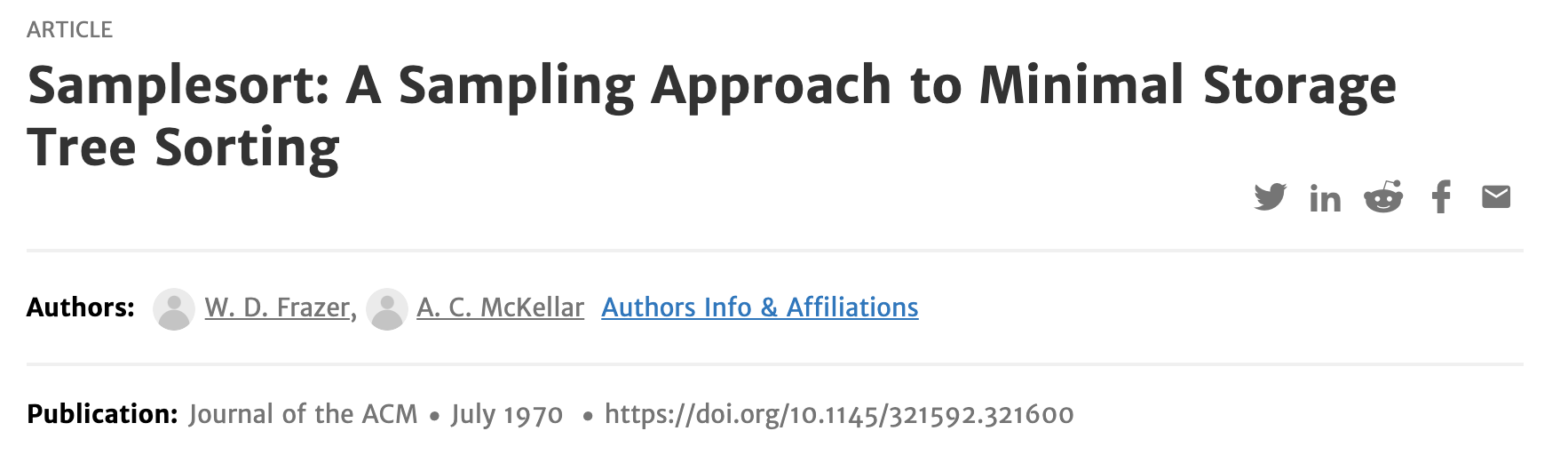 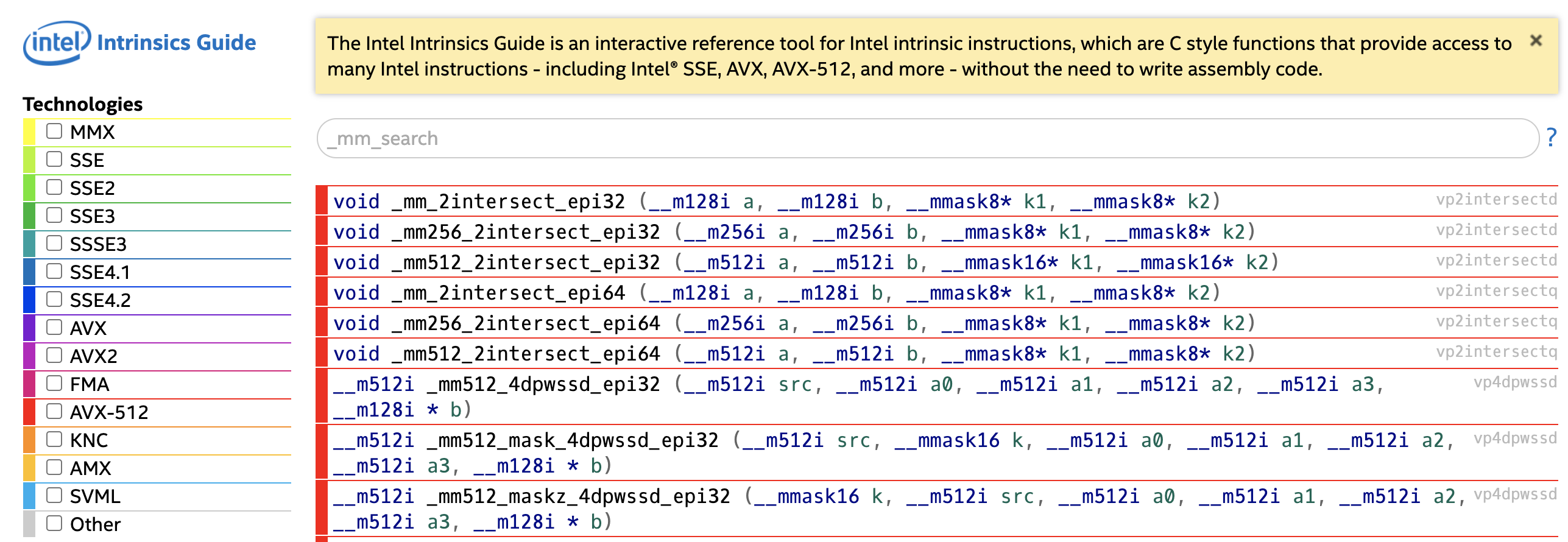 Dnešní přednáška
Techniky paralelizace 2
Chci paralelizovat řadící algoritmus
Jak na to?
Paralelní řazení
Který je nejjednodušší řadící algoritmus, který jste se naučili jako první?
Paralelní řazení
Který je nejjednodušší řadící algoritmus, který jste se naučili jako první?
Bubble Sort
porovnává dva za sebou následující prvky
pokud jsou v nesprávném pořadí, vymění je
Paralelní řazení
Který je nejjednodušší řadící algoritmus, který jste se naučili jako první?
Bubble Sort
porovnává dva za sebou následující prvky
pokud jsou v nesprávném pořadí, vymění je
bool compare_swap(std::vector<int>& vector_to_sort, const int& val1, const int& val2) {
    if (vector_to_sort[val1] > vector_to_sort[val2]) {
        std::iter_swap(vector_to_sort.begin() + val1, vector_to_sort.begin() + val2);
        return true;
    }
    return false;
}

void bubble(std::vector<int>& vector_to_sort, int from, int to) {
    bool change = true;
    while (change) {
        change = false;
        for (int i = from + 1; i < to; i++) {
            change |= compare_swap(vector_to_sort, i - 1, i);
        }
    }
}
Paralelní řazení
Bubble Sort
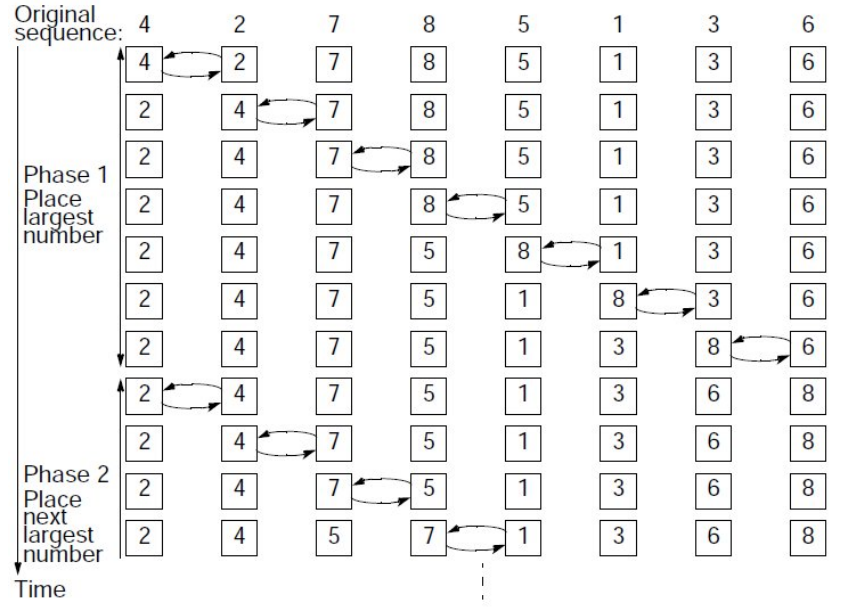 Paralelní řazení
Bubble Sort
Jak lze bubble sort paralelizovat?
Paralelní řazení
Bubble Sort
Jak lze bubble sort paralelizovat?
Varianta 1
Vzpomeňte si na paralelizaci na úrovni instrukcí na CPU (ILP, pipelineing)
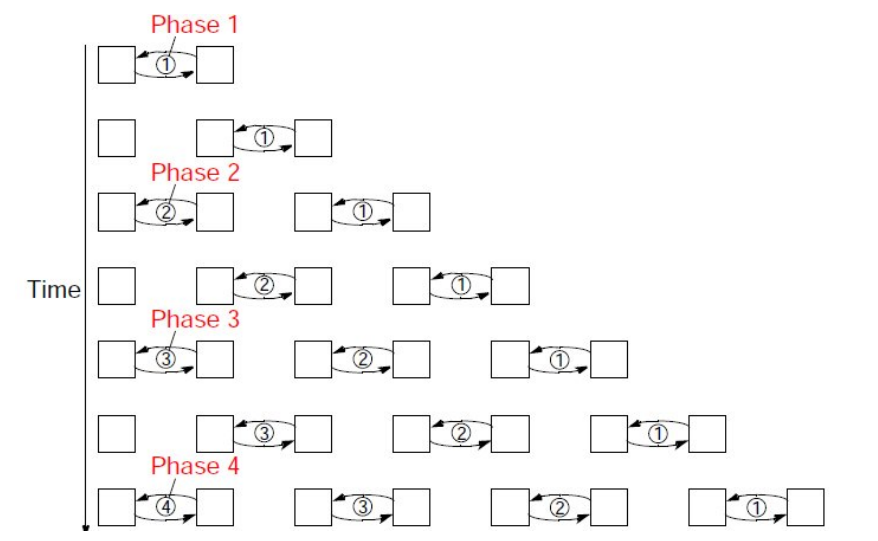 Paralelní řazení
Bubble Sort
Lze bubble sort paralelizovat ještě jinak?

Které porovnání lze dělat paralelně bez konfliktu?
Paralelní řazení
Bubble Sort
Lze bubble sort paralelizovat ještě jinak?

Které porovnání lze dělat paralelně bez konfliktu?
Vzpomeňte si na dekompozici při průměrování okolních prvků matice
Porovnání dle lichých/sudých čísel
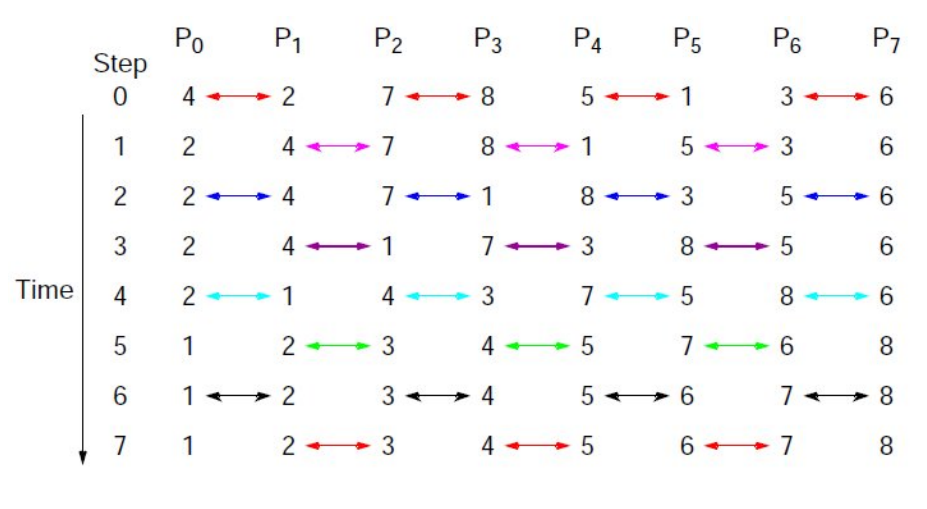 Paralelní řazení
Bubble Sort
Pro zvýšení paralelizace opět rozdělíme po blocích
A můžeme paralelizovat
void parallel_bubble (std::vector<int>& vector_to_sort, unsigned int from,unsigned int to) {
    while (change) {
        change = false;
#pragma omp parallel for num_threads(thread_count) schedule(static) shared(vector_to_sort) reduction(|:change)
        for (int i = from + 1; i < to; i += 2) {
            change |= compare_swap(vector_to_sort, i - 1, i);
        }

#pragma omp parallel for num_threads(thread_count) schedule(static) shared(vector_to_sort) reduction(|:change)
        for (int i = from + 2; i < to; i += 2) {
            change |= compare_swap(vector_to_sort, i - 1, i);
        }
    }
}
Paralelní řazení
Co se skutečně používá
Algoritmy založené porovnání: multi-way mergesort, samplesort
GCC C++ STL sort: multi-way mergesort
GCC C++ STL stable_sort: quicksort 
GCC C++ PSTL, Intel Thread Building Blocks: “sorting based on task tree and parallel merge”
Boost: Samplesort ad.https://www.boost.org/doc/libs/develop/libs/sort/doc/html/sort/parallel.html

Vektorizované algoritmy založené na výběru minima a maxima

Algoritmy založené na hashování
Paralelní řazení
Merge Sort
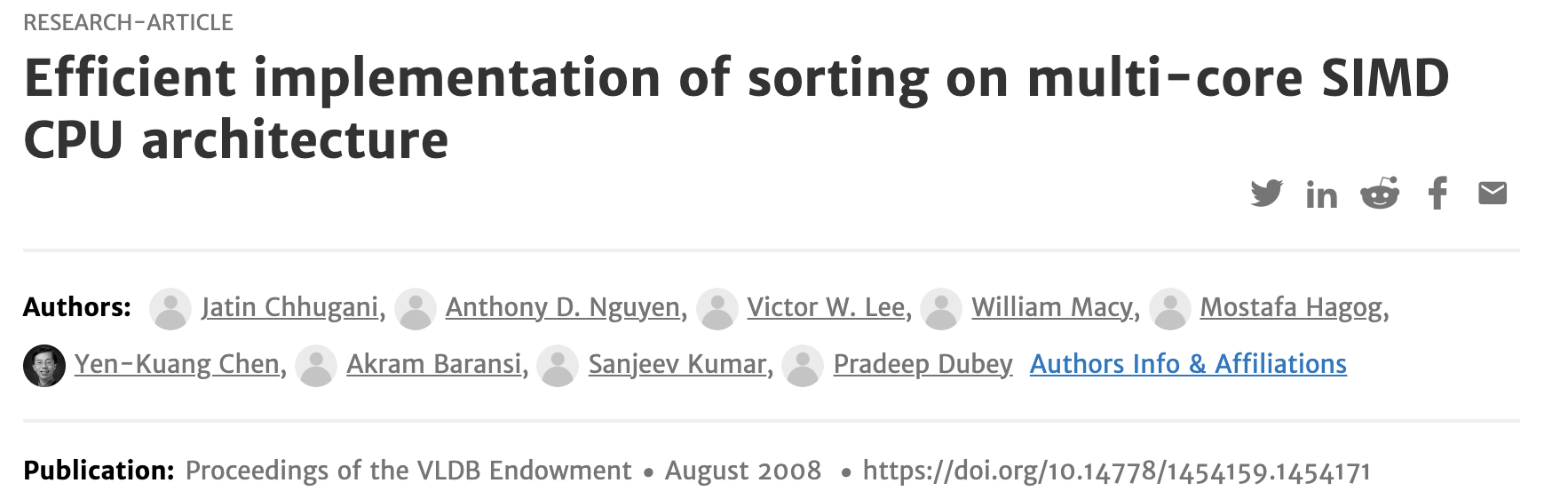 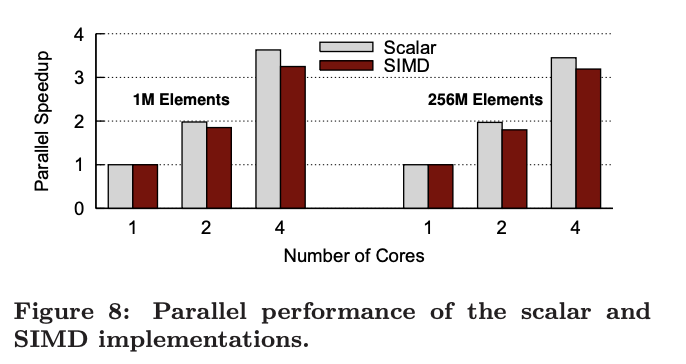 Paralelní řazení
Merge Sort
Jak paralelizujeme MergeSort?
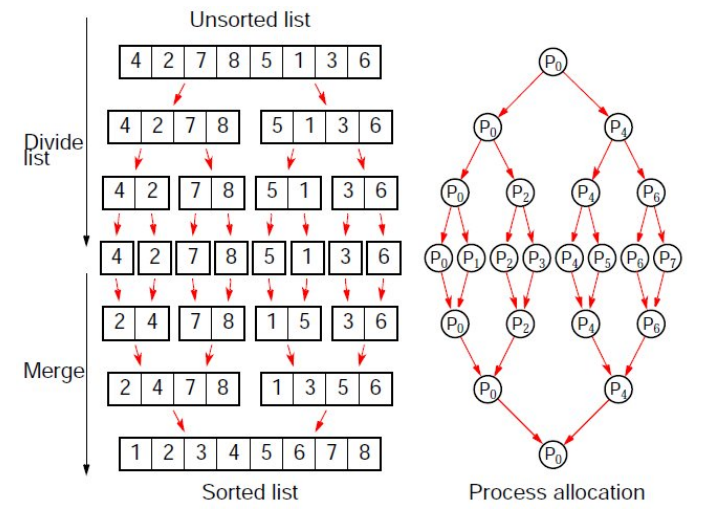 Paralelní řazení
Merge Sort
Jak paralelizujeme MergeSort?
void ms_serial(std::vector<int>& vector_to_sort, int from, int to) {
    if (to - from <= 1) {
        return;
    }
    int middle = (to - from)/2 + from;

    ms_serial(vector_to_sort, from, middle);
    ms_serial(vector_to_sort, middle, to);
    std::inplace_merge(vector_to_sort.begin()+from,vector_to_sort.begin()+middle,vector_to_sort.begin()+to);
}

void ms(std::vector<int>& vector_to_sort, int from, int to) {
    if (to - from <= base_size) {
        ms_serial(vector_to_sort,from,to);
        return;
    }
    int middle = (to - from)/2 + from;

    ms(vector_to_sort, from, middle);
    ms(vector_to_sort, middle, to);

    std::inplace_merge(vector_to_sort.begin()+from,vector_to_sort.begin()+middle,vector_to_sort.begin()+to);
}
Paralelní řazení
Merge Sort
Jak paralelizujeme MergeSort?
void ms_serial(std::vector<int>& vector_to_sort, int from, int to) {
    if (to - from <= 1) {
        return;
    }
    int middle = (to - from)/2 + from;

    ms_serial(vector_to_sort, from, middle);
    ms_serial(vector_to_sort, middle, to);
    std::inplace_merge(vector_to_sort.begin()+from,vector_to_sort.begin()+middle,vector_to_sort.begin()+to);
}

void ms(std::vector<int>& vector_to_sort, int from, int to) {
    if (to - from <= base_size) {
        ms_serial(vector_to_sort,from,to);
        return;
    }
    int middle = (to - from)/2 + from;

    ms(vector_to_sort, from, middle);
    ms(vector_to_sort, middle, to);

    std::inplace_merge(vector_to_sort.begin()+from,vector_to_sort.begin()+middle,vector_to_sort.begin()+to);
}
Paralelní řazení
Merge Sort
Která varianta je správná?

A



B



C
#pragma omp task shared(vector_to_sort) firstprivate(from,middle)
    ms(vector_to_sort, from, middle);
    ms(vector_to_sort, middle, to);

#pragma omp taskwait
    std::inplace_merge(vector_to_sort.begin()+from,vector_to_sort.begin()+middle,vector_to_sort.begin()+to);
ms(vector_to_sort, from, middle);
#pragma omp task shared(vector_to_sort) firstprivate(from,middle)
    ms(vector_to_sort, middle, to);

#pragma omp taskwait
    std::inplace_merge(vector_to_sort.begin()+from,vector_to_sort.begin()+middle,vector_to_sort.begin()+to);
#pragma omp task shared(vector_to_sort) firstprivate(from,middle)
    ms(vector_to_sort, from, middle);
    ms(vector_to_sort, middle, to);

    std::inplace_merge(vector_to_sort.begin()+from,vector_to_sort.begin()+middle,vector_to_sort.begin()+to);
Paralelní řazení
Merge Sort
Jak paralelizujeme MergeSort?
void ms_serial(std::vector<int>& vector_to_sort, int from, int to) {
    if (to - from <= 1) {
        return;
    }
    int middle = (to - from)/2 + from;

    ms_serial(vector_to_sort, from, middle);
    ms_serial(vector_to_sort, middle, to);
    std::inplace_merge(vector_to_sort.begin()+from,vector_to_sort.begin()+middle,vector_to_sort.begin()+to);
}

void ms(std::vector<int>& vector_to_sort, int from, int to) {
    if (to - from <= base_size) {
        ms_serial(vector_to_sort,from,to);
        return;
    }
    int middle = (to - from)/2 + from;

#pragma omp task shared(vector_to_sort) firstprivate(from,middle)
    ms(vector_to_sort, from, middle);

    ms(vector_to_sort, middle, to);

#pragma omp taskwait
    std::inplace_merge(vector_to_sort.begin()+from,vector_to_sort.begin()+middle,vector_to_sort.begin()+to);
}
Paralelní řazení
Merge Sort
Lze merge sort paralelizovat lépe?
Paralelní řazení
Merge Sort
Lze merge sort paralelizovat lépe?
Také zde lze využít liché/sudé porovnání
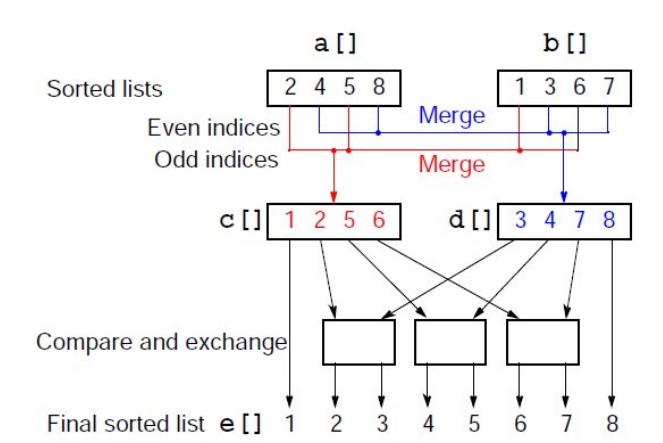 Paralelní řazení
Odd-Even Merge Sort
Využíváme podobnou myšlenku jak v bubble sortu
Identifikujeme dvojice čísel, porovnání kterých lze dělat paralelně


Jak to funguje?
Pro 8 prvků
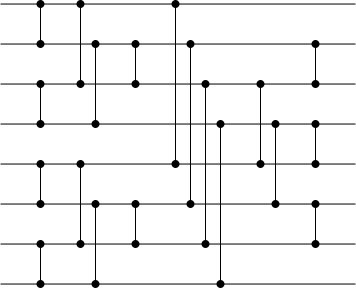 Paralelní řazení
Odd-Even Merge Sort
Využíváme podobnou myšlenku jak v bubble sortu
Identifikujeme dvojice čísel, porovnání kterých lze dělat paralelně


Jak to funguje?
Pro 8 prvků
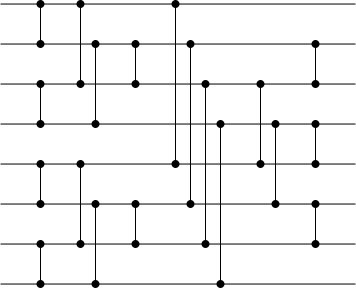 Paralelní řazení
Odd-Even Merge Sort
Využíváme podobnou myšlenku jak v bubble sortu
Identifikujeme dvojice čísel, porovnání kterých lze dělat paralelně


Jak to funguje?
Pro 8 prvků






Obecně?
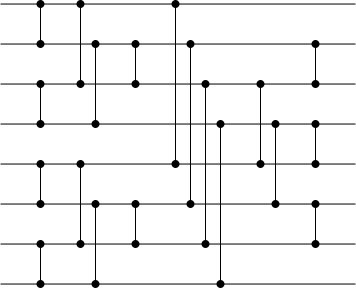 Paralelní řazení
Odd-Even Merge Sort
Využíváme podobnou myšlenku jak v bubble sortu
Identifikujeme dvojice čísel, porovnání kterých lze dělat paralelně


Jak to funguje?
Pro 8 prvků






Obecně?
void odd-even-merge (std::vector<int>& vector_to_sort, int from, int to, int step) {
    auto new_step = step * 2;
    if (new_step < to - from) {
        odd-even-merge(vector_to_sort,from,to,new_step);
        odd-even-merge(vector_to_sort,from+step,to,new_step);
        for (int i=from+step; i<to-step; i += new_step) {
            compare_and_swap(vector_to_sort,i,i+step);
        }
    } else {
        compare_and_swap(vector_to_sort,from,from+step);
    }
}
Paralelní řazení
Odd-Even Merge Sort
Proč to funguje?
Lze dokázat pomocí indukce a tzv. 0-1 principu 
(pokud řadící síť dokáže setřídit libovolnou posloupnost nul a jedniček, dokáže setřídit libovolnou posloupnost libovolných celých čísel)
Předpokládejme (Indukční krok), že algoritmus funguje pro n<k





Ideální pro HW/GPU implementaci
O(log2(n)) paralelní výpočetní čas
nuly
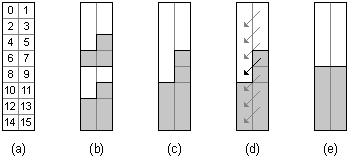 jedničky
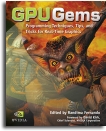 Paralelní řazení
Bitonic Sort
Bitonic Sort
Vylepšená varianta Odd-Even Merge Sortu
Pro paralelní slučování nepotřebujeme mít plně setříděné dílčí posloupnosti
divide
merge
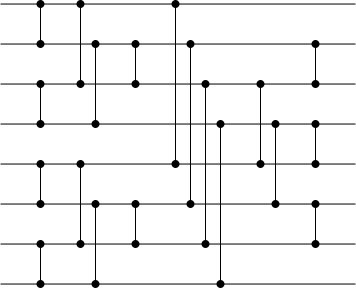 Paralelní řazení
Bitonic Sort
Posloupnost čísel je bitonická, pokud 
obsahuje 2 podposloupnosti – jednu rostoucí a jednu klesající 
tedy pro nějaké (0 ≤ i ≤ n) platí 
        a1 < a2 < . . . < ai−1 < ai > ai+1 > ai+2 > . . . > an
nebo lze dosáhnout této vlastnosti pomocí rotací prvků pole
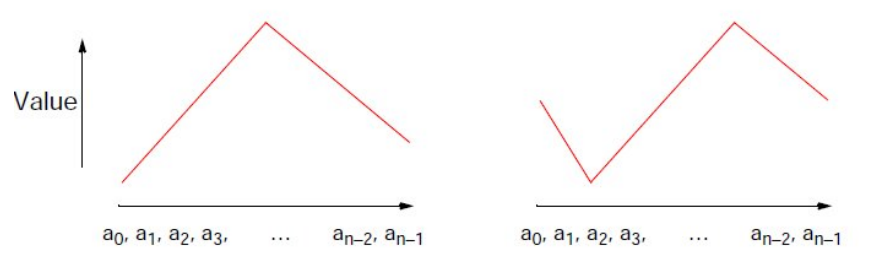 Paralelní řazení
Bitonic Sort
Párovým porovnání prvků dvou částí bitonické posloupnosti dostaneme 2 bitonické posloupnosti
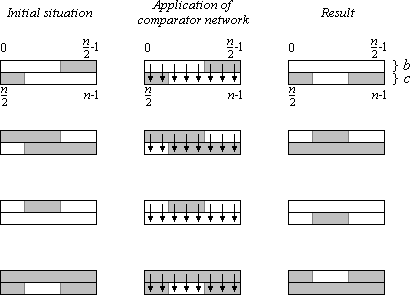 Paralelní řazení
Bitonic Sort
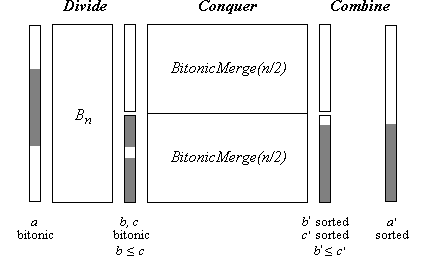 Párové porovnání
Rekurze
A co když není vstupní posloupnost bitonická?
Paralelní řazení
Bitonic Sort
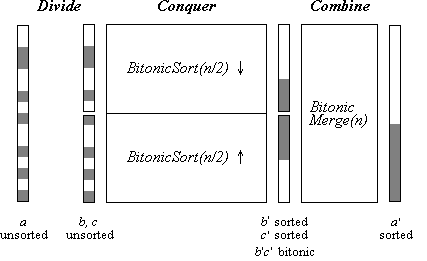 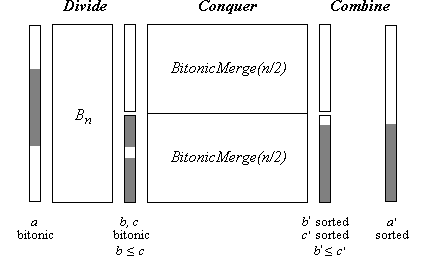 Paralelní řazení
Bitonic Sort
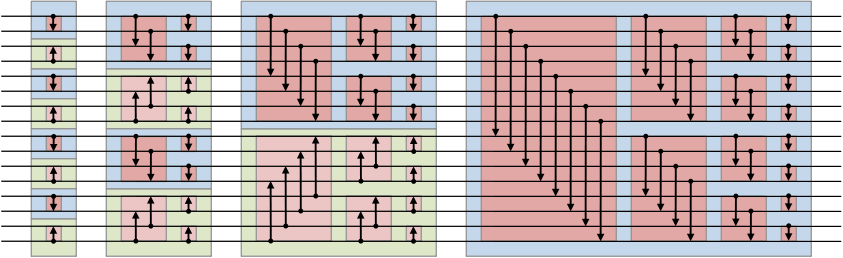 Paralelní řazení
Bitonic Sort
Jak efektivně implementovat?
Chceme provést vybranou skupinu porovnání zároveň
SIMD typ kroku – chci porovnání a případnou výměnu prvků na vícero datech současně
Můžeme využít GPU nebo vektorizaci na CPUs

Vektorizace pomocí instrukcí a intrinsics Intel:https://software.intel.com/sites/landingpage/IntrinsicsGuide/
Krátký úvod do vektorových instrukcí
Myšlenka – jednotlivá čísla polí budeme representovat pomocí vektoru čísel
Použitím přístupných datových struktur a metod řekneme procesoru, které operace se mohou vykonat paralelně (SIMD)
SSE
AVX
překládejte s přepínači –march=native –mavx
Krátký úvod do vektorových instrukcí
Počet celých čísel záleží na typu
Ve __m256i může být:
32 char
16 short
8 int
4 long




Pole je reprezentované v obráceném pořadí
float[4] {0f,1f,2f,3f}
Krátký úvod do vektorových instrukcí
Klíčová operace v bitonic sortu
Párové porovnání (a případná výměna) prvků v dvou polích
Jak na to?






porovnání 4 (8) čísel se provede zároveň
min
max
Krátký úvod do vektorových instrukcí
Párové porovnání 2 vektorů
#include …
#include <immintrin.h>

int main() {

    std::vector<int> vec1 = std::vector<int>(SIZE);
    std::vector<int> vec2 = std::vector<int>(SIZE);

    for (int i=0; i<SIZE; i++) {
        vec1[i] = rand() % 10000;
        vec2[i] = rand() % 10000;
    }

    auto t_start = std::chrono::high_resolution_clock::now();

    __m256i v1;
    __m256i v2;
    __m256i r1,r2;

    for (int i=0; i<SIZE; i += 8) {
        v1 = _mm256_loadu_si256((__m256i *) &vec1[i]);
        v2 = _mm256_loadu_si256((__m256i *) &vec2[i]);
        r1 = _mm256_min_epi32(v1, v2);
        r2 = _mm256_max_epi32(v1, v2);
        _mm256_storeu_si256((__m256i *) &vec1[i], r1);
        _mm256_storeu_si256((__m256i *) &vec2[i], r2);
    }

    auto t_end = std::chrono::high_resolution_clock::now();
    double elapsed = std::chrono::duration<double, std::milli>(t_end-t_start).count()/1000.0;

    std::cout << "compared in " << elapsed << " s" << std::endl;
    return 0;
}
Krátký úvod do vektorových instrukcí
Párové porovnání 2 vektorů
#include …
#include <immintrin.h>

int main() {

    std::vector<int> vec1 = std::vector<int>(SIZE);
    std::vector<int> vec2 = std::vector<int>(SIZE);

    for (int i=0; i<SIZE; i++) {
        vec1[i] = rand() % 10000;
        vec2[i] = rand() % 10000;
    }

    auto t_start = std::chrono::high_resolution_clock::now();

    __m256i v1;
    __m256i v2;
    __m256i r1,r2;

    for (int i=0; i<SIZE; i += 8) {
        v1 = _mm256_loadu_si256((__m256i *) &vec1[i]);
        v2 = _mm256_loadu_si256((__m256i *) &vec2[i]);
        r1 = _mm256_min_epi32(v1, v2);
        r2 = _mm256_max_epi32(v1, v2);
        _mm256_storeu_si256((__m256i *) &vec1[i], r1);
        _mm256_storeu_si256((__m256i *) &vec2[i], r2);
    }

    auto t_end = std::chrono::high_resolution_clock::now();
    double elapsed = std::chrono::duration<double, std::milli>(t_end-t_start).count()/1000.0;

    std::cout << "compared in " << elapsed << " s" << std::endl;
    return 0;
}
Načtení dat do vektorové reprezentace
Krátký úvod do vektorových instrukcí
Párové porovnání 2 vektorů
#include …
#include <immintrin.h>

int main() {

    std::vector<int> vec1 = std::vector<int>(SIZE);
    std::vector<int> vec2 = std::vector<int>(SIZE);

    for (int i=0; i<SIZE; i++) {
        vec1[i] = rand() % 10000;
        vec2[i] = rand() % 10000;
    }

    auto t_start = std::chrono::high_resolution_clock::now();

    __m256i v1;
    __m256i v2;
    __m256i r1,r2;

    for (int i=0; i<SIZE; i += 8) {
        v1 = _mm256_loadu_si256((__m256i *) &vec1[i]);
        v2 = _mm256_loadu_si256((__m256i *) &vec2[i]);
        r1 = _mm256_min_epi32(v1, v2);
        r2 = _mm256_max_epi32(v1, v2);
        _mm256_storeu_si256((__m256i *) &vec1[i], r1);
        _mm256_storeu_si256((__m256i *) &vec2[i], r2);
    }

    auto t_end = std::chrono::high_resolution_clock::now();
    double elapsed = std::chrono::duration<double, std::milli>(t_end-t_start).count()/1000.0;

    std::cout << "compared in " << elapsed << " s" << std::endl;
    return 0;
}
2 operace porovnání
(lze i pomocí jednoho porovnání a 1 xor)
Krátký úvod do vektorových instrukcí
Párové porovnání 2 vektorů
#include …
#include <immintrin.h>

int main() {

    std::vector<int> vec1 = std::vector<int>(SIZE);
    std::vector<int> vec2 = std::vector<int>(SIZE);

    for (int i=0; i<SIZE; i++) {
        vec1[i] = rand() % 10000;
        vec2[i] = rand() % 10000;
    }

    auto t_start = std::chrono::high_resolution_clock::now();

    __m256i v1;
    __m256i v2;
    __m256i r1,r2;

    for (int i=0; i<SIZE; i += 8) {
        v1 = _mm256_loadu_si256((__m256i *) &vec1[i]);
        v2 = _mm256_loadu_si256((__m256i *) &vec2[i]);
        r1 = _mm256_min_epi32(v1, v2);
        r2 = _mm256_max_epi32(v1, v2);
        _mm256_storeu_si256((__m256i *) &vec1[i], r1);
        _mm256_storeu_si256((__m256i *) &vec2[i], r2);
    }

    auto t_end = std::chrono::high_resolution_clock::now();
    double elapsed = std::chrono::duration<double, std::milli>(t_end-t_start).count()/1000.0;

    std::cout << "compared in " << elapsed << " s" << std::endl;
    return 0;
}
Uložení výsledků
Krátký úvod do vektorových instrukcí
Párové porovnání (a případná výměna) prvků v poli (např. sousedních)
x0 ? x1 (a případně vyměnit tak, aby x0 byla menší)
x2 ? x3 (a případně vyměnit tak, aby x2 byla menší)




Jak na to?
Krátký úvod do vektorových instrukcí
int SIZE = 8;
    std::vector<int> vec1 = std::vector<int>(SIZE);

    for (int i=0; i<SIZE; i++) {
        vec1[i] = rand() % 10000;
        std::cout << vec1[i] << " ";
    }

    __m128i  mask_llhhllhh = _mm_set_epi32(0xffffffff,0,0xffffffff,0);
    __m128i  mask_hhllhhll = _mm_set_epi32(0,0xffffffff,0,0xffffffff);


    __m128i v1;
    __m128i v2;
    __m128i r1,r2;

    for (int i=0; i<SIZE; i += 4) {
        v1 = _mm_loadu_si128((__m128i *) &vec1[i]);
        v2 = _mm_alignr_epi8(_mm_setzero_si128(), v1 ,1*4);
        r1 = _mm_min_epi32(v1, v2);
        r1 = _mm_and_si128(r1,mask_hhllhhll);
        v2 = _mm_alignr_epi8(v1, _mm_setzero_si128(),3*4);
        r2 = _mm_max_epi32(v1, v2);
        r2 = _mm_and_si128(r2,mask_llhhllhh);
        r1 = _mm_or_si128(r1,r2);
        _mm_storeu_si128((__m128i *) &vec1[i], r1);
    }
Krátký úvod do vektorových instrukcí
Párové porovnání (a případná výměna) prvků v poli (např. sousedních)
x0 ? x1 (a případně vyměnit tak, aby x0 byla menší)
x2 ? x3 (a případně vyměnit tak, aby x2 byla menší)




Jak na to?
Vytvoříme posunutou kopii vektoru a porovnáme
Krátký úvod do vektorových instrukcí
Vytvoříme posunutou kopii vektoru a porovnáme
Metoda alignr – spojí 2 vektory, umožní posun a ořízne
doplníme
Krátký úvod do vektorových instrukcí
Vytvoříme posunutou kopii vektoru a porovnáme
Metoda alignr – spojí 2 vektory, umožní posun a ořízne
doplníme
Shift 1 do prava
Krátký úvod do vektorových instrukcí
Vytvoříme posunutou kopii vektoru a porovnáme
Metoda alignr – spojí 2 vektory, umožní posun a ořízne
doplníme
Shift 1 do prava
ořízneme
Porovnáme s původním vektorem
Krátký úvod do vektorových instrukcí
Vytvoříme posunutou kopii vektoru a porovnáme
Metoda alignr – spojí 2 vektory, umožní posun a ořízne
doplníme
Shift 1 do prava
ořízneme
Zajímají nás minima
Porovnáme s původním vektorem
Krátký úvod do vektorových instrukcí
Vytvoříme posunutou kopii vektoru a porovnáme
Zajímají nás minima
Krátký úvod do vektorových instrukcí
Vytvoříme posunutou kopii vektoru a porovnáme
Zajímají nás minima
Ale pouze sudé pozice 
min(x0,x1) je na pozici 0
min(x2,x3) je na pozici 2
…


Vynulujeme pomocí masky
Krátký úvod do vektorových instrukcí
Vytvoříme posunutou kopii vektoru a porovnáme
Zajímají nás minima
Ale pouze sudé pozice 
min(x0,x1) je na pozici 0
min(x2,x3) je na pozici 2
…


Vynulujeme pomocí masky
Výsledek je OR těchto vektorů
Podobně získáme maxima z porovnání a uložíme je na liché pozice
Krátký úvod do vektorových instrukcí
int SIZE = 8;
    std::vector<int> vec1 = std::vector<int>(SIZE);

    for (int i=0; i<SIZE; i++) {
        vec1[i] = rand() % 10000;
        std::cout << vec1[i] << " ";
    }

    __m128i  mask_llhhllhh = _mm_set_epi32(0xffffffff,0,0xffffffff,0);
    __m128i  mask_hhllhhll = _mm_set_epi32(0,0xffffffff,0,0xffffffff);


    __m128i v1;
    __m128i v2;
    __m128i r1,r2;

    for (int i=0; i<SIZE; i += 4) {
        v1 = _mm_loadu_si128((__m128i *) &vec1[i]);
        v2 = _mm_alignr_epi8(_mm_setzero_si128(), v1 ,1*4);
        r1 = _mm_min_epi32(v1, v2);
        r1 = _mm_and_si128(r1,mask_hhllhhll);
        v2 = _mm_alignr_epi8(v1, _mm_setzero_si128(),3*4);
        r2 = _mm_max_epi32(v1, v2);
        r2 = _mm_and_si128(r2,mask_llhhllhh);
        r1 = _mm_or_si128(r1,r2);
        _mm_storeu_si128((__m128i *) &vec1[i], r1);
    }
Pointa vtipu
https://arxiv.org/pdf/2009.13569.pdf
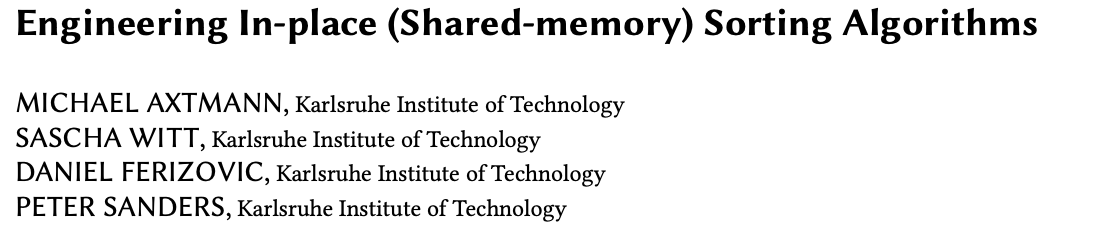 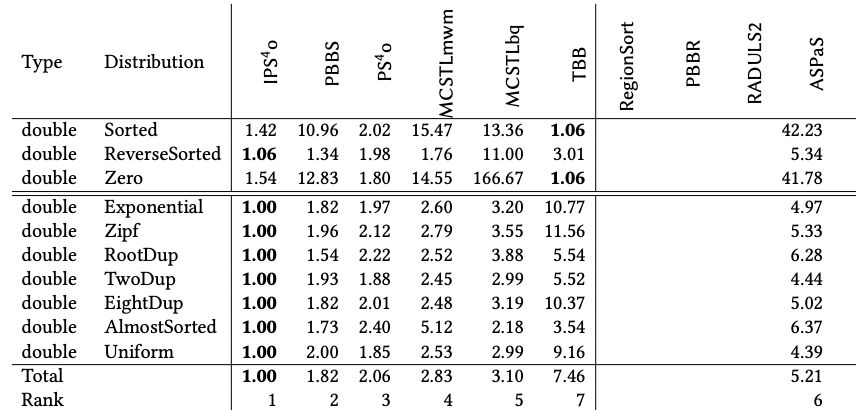 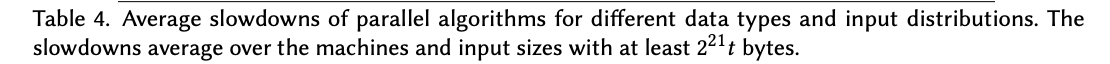 Závěr
Cílem bylo vyzkoušet si techniky paralelizace

Klíčový je návrh algoritmu, “thinking out of the box”
Plná implementace (i jen) paraleního řadícího algoritmu pomocí vektorových instrukcí může být dost pracná:https://xhad1234.github.io/Parallel-Sort-Merge-Join-in-Peloton/